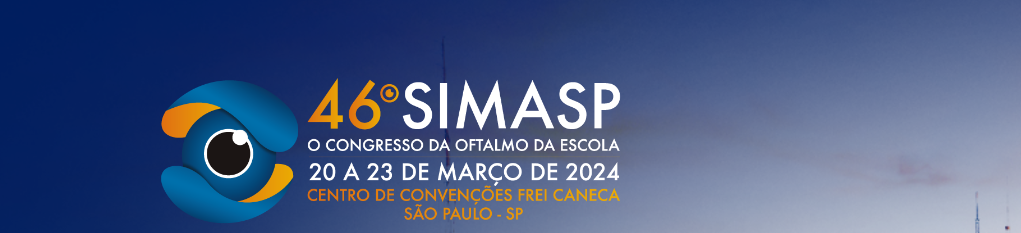 Cisto de inclusão conjuntival
Os cistos de inclusão conjuntival são derivados de uma inclusão do epitélio conjuntival para dentro da substância própria formando uma cavidade central cística após a proliferação das células epiteliais, que podem estar associados a outras patologias conjuntivais, como pterígio, pingueculite, conjuntivite vernal e granuloma piogênico. Na maioria das vezes são assintomáticos porém podem gerar irritação ocular e, quando grandes, prejudicar o fechamento palpebral.
Lívia de M. Alvares¹, Ana Carolina F. Nassar¹, Paula E. I. Gomes¹, Jaqueline A. Leão¹, Isabela R. Bruzadin¹, Nadia Luna Zanardo¹, Laís de C. Oliveira¹ Giuliana Baldassin¹, Renan A. Miyashiro¹, Jonhnathan A. A. dos Anjos¹, Luiz A. de Brito Martins¹, Vagner L. Lima¹.
¹Instituição: Faculdade de Medicina do ABC, Oftalmologia.
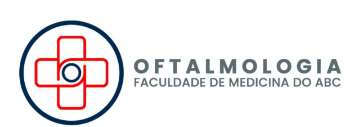 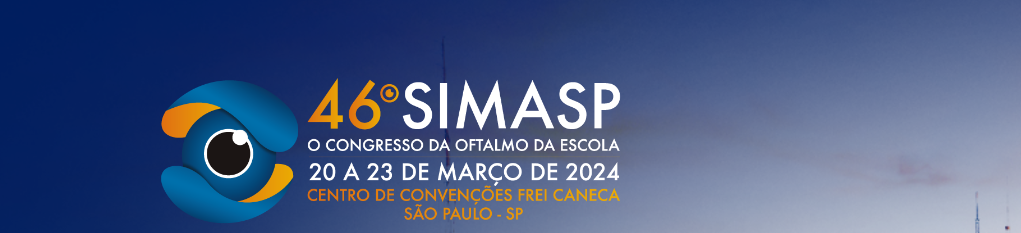 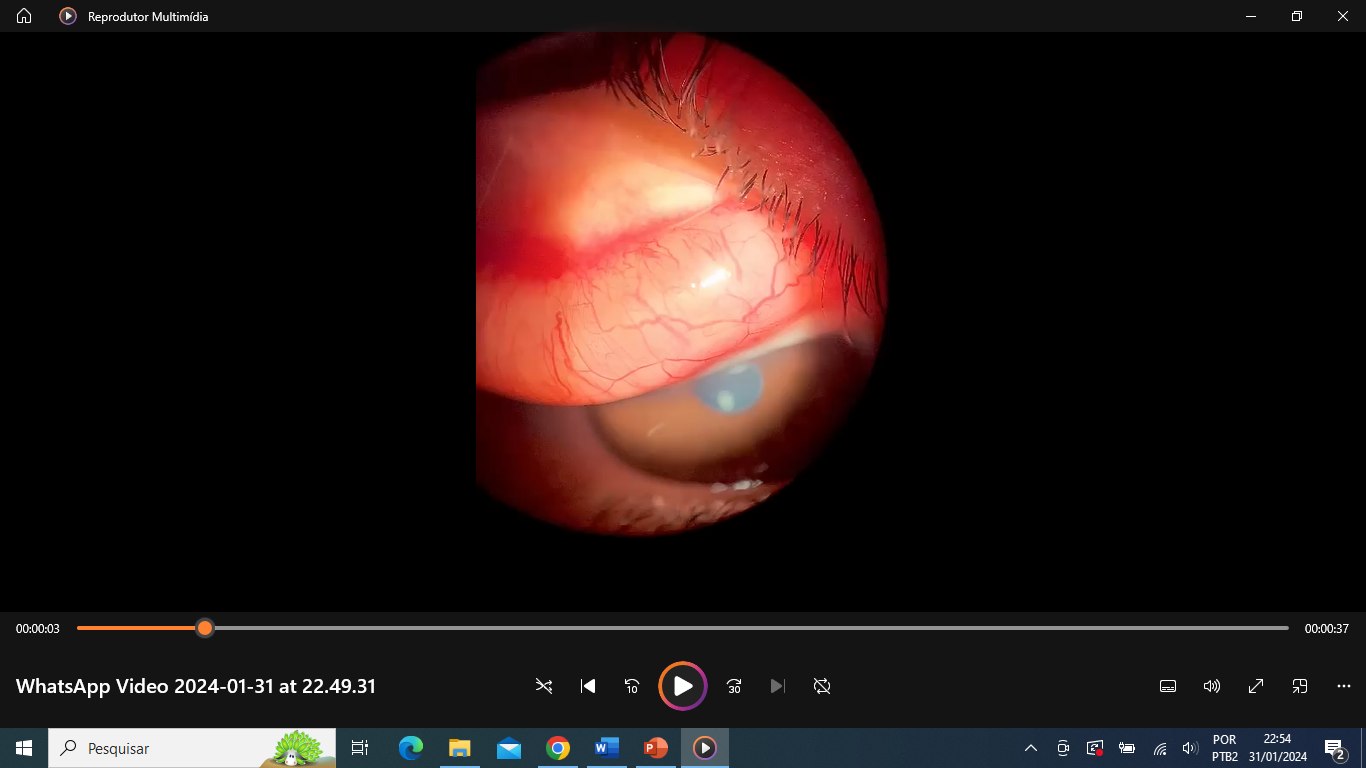